ザ・ノーツ研究会
全体の振り返り
2024.02.16 (Fri)
© 2023 Notes Consortium
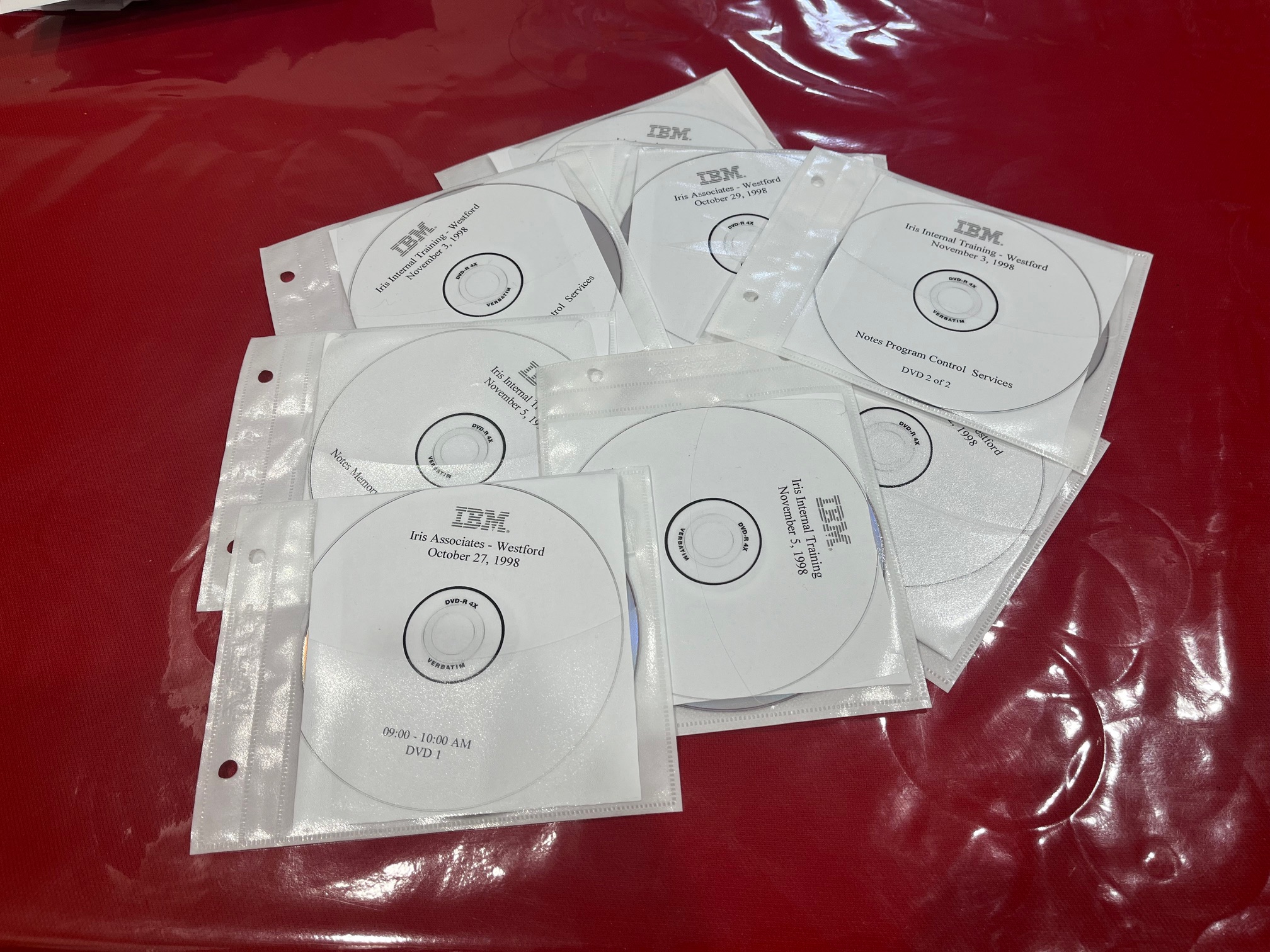 © 2024 Notes Consortium
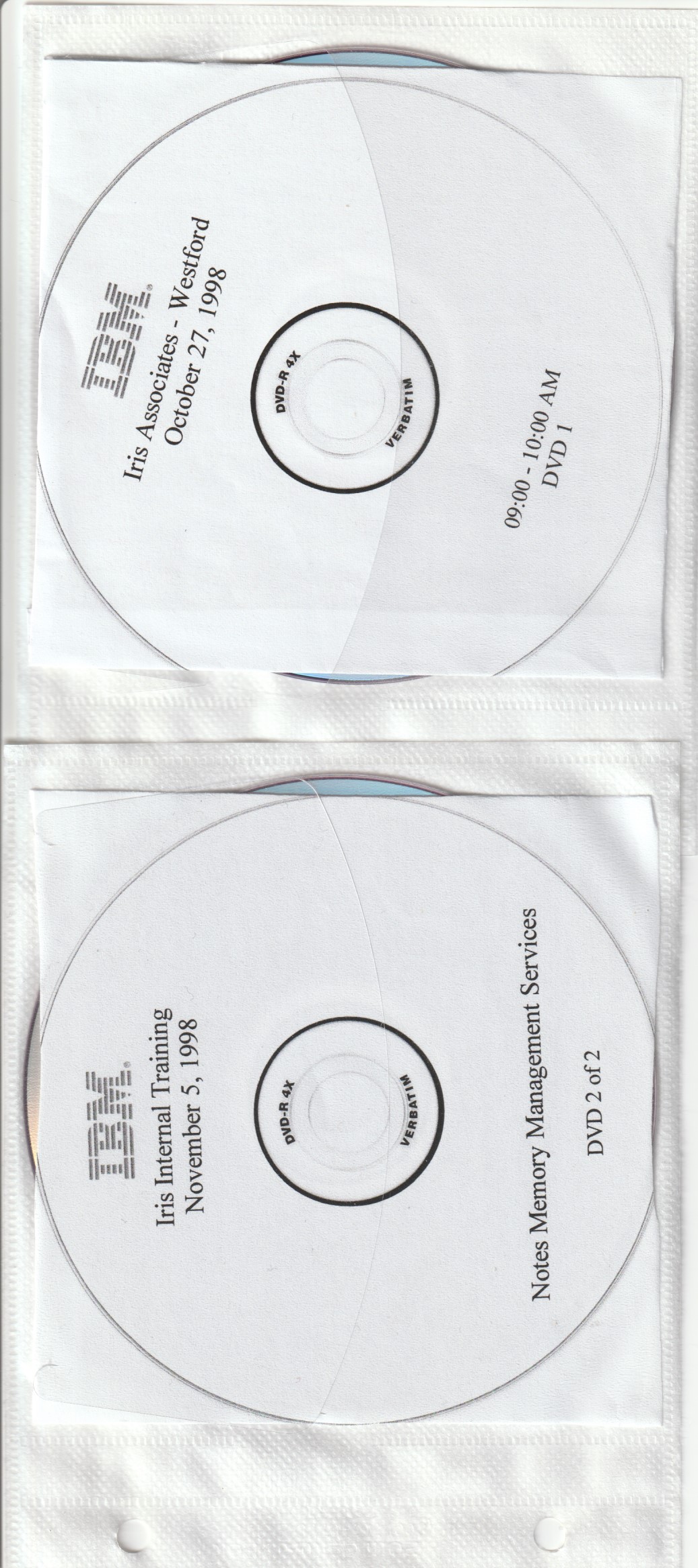 © 2024 Notes Consortium
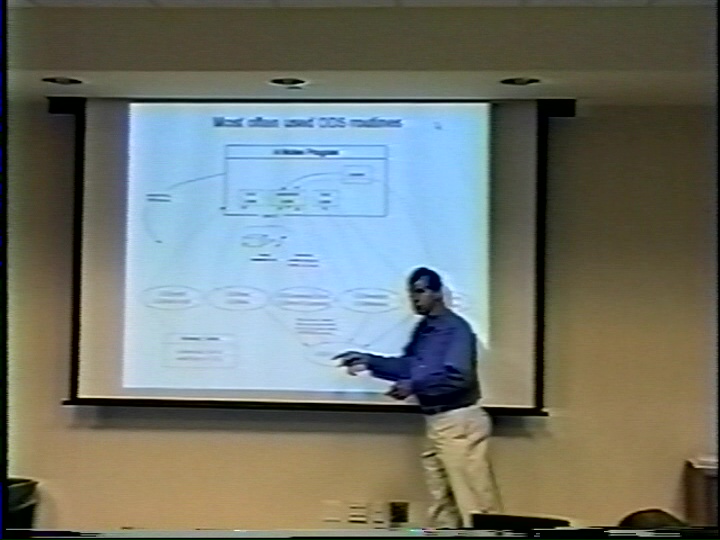 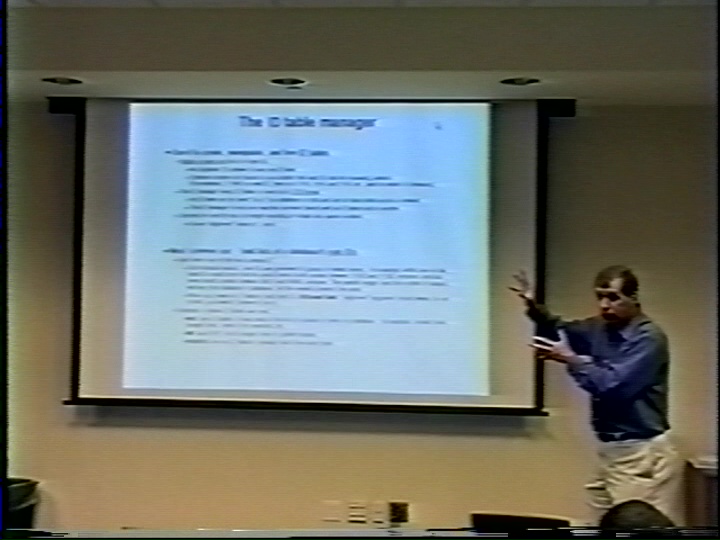 © 2024 Notes Consortium
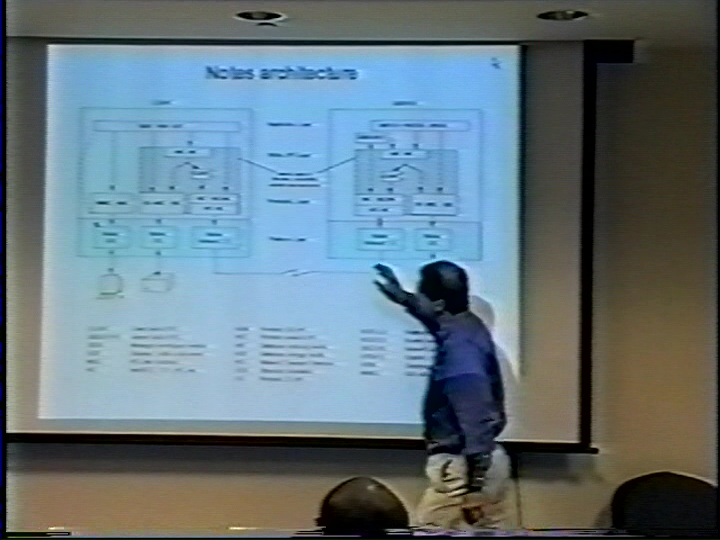 © 2024 Notes Consortium
2023年のねらいと総括
初心者向けコース:冒頭30分 + 残り1.5時間を全体枠
認定試験に添ったトピックで初心者コース
1.5時間枠はV14の解説やハンズオン、最新情報提供

講師側の反省点
講師の準備不足と過負荷
新バージョンがない2024年は企画、運営に更に注意が必要
一方通行と雰囲気作り
講義型進行と初心者が話をしやすい雰囲気の相性
参加者発表型の可能性
内容の偏り
製品系に偏る。開発や事例などはできなかった。
© 2024 Notes Consortium